Histoire
Géographie
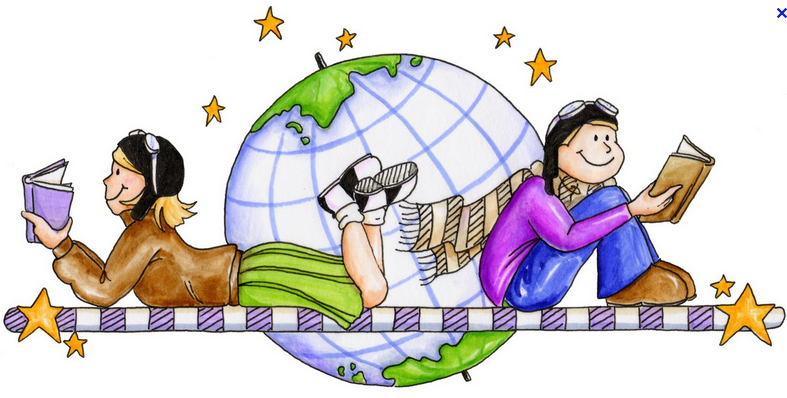 Grâce à une rose des vents
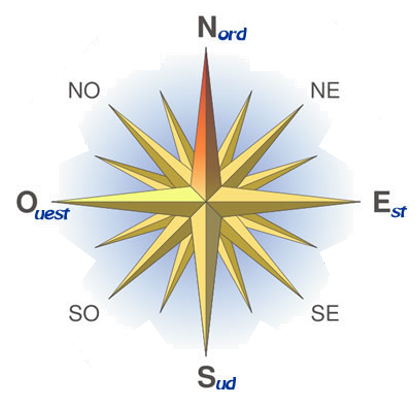 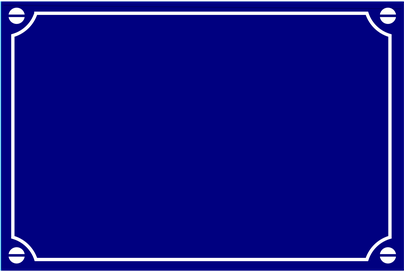 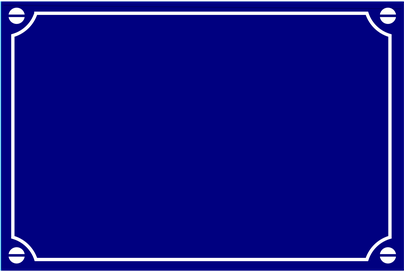 Se repérer dans le temps
Se repérer dans l’espace
Grâce à une frise chronologique
Grâce à une carte
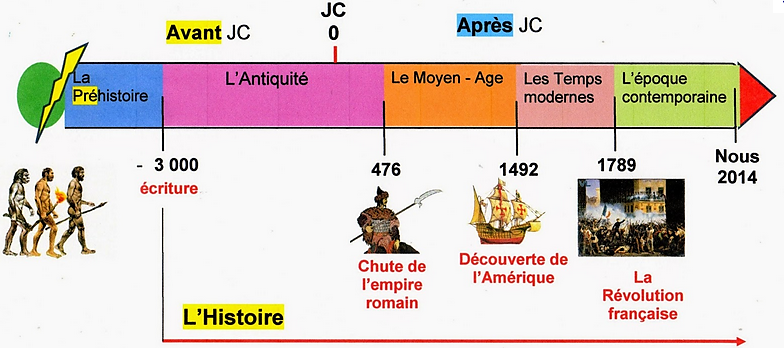 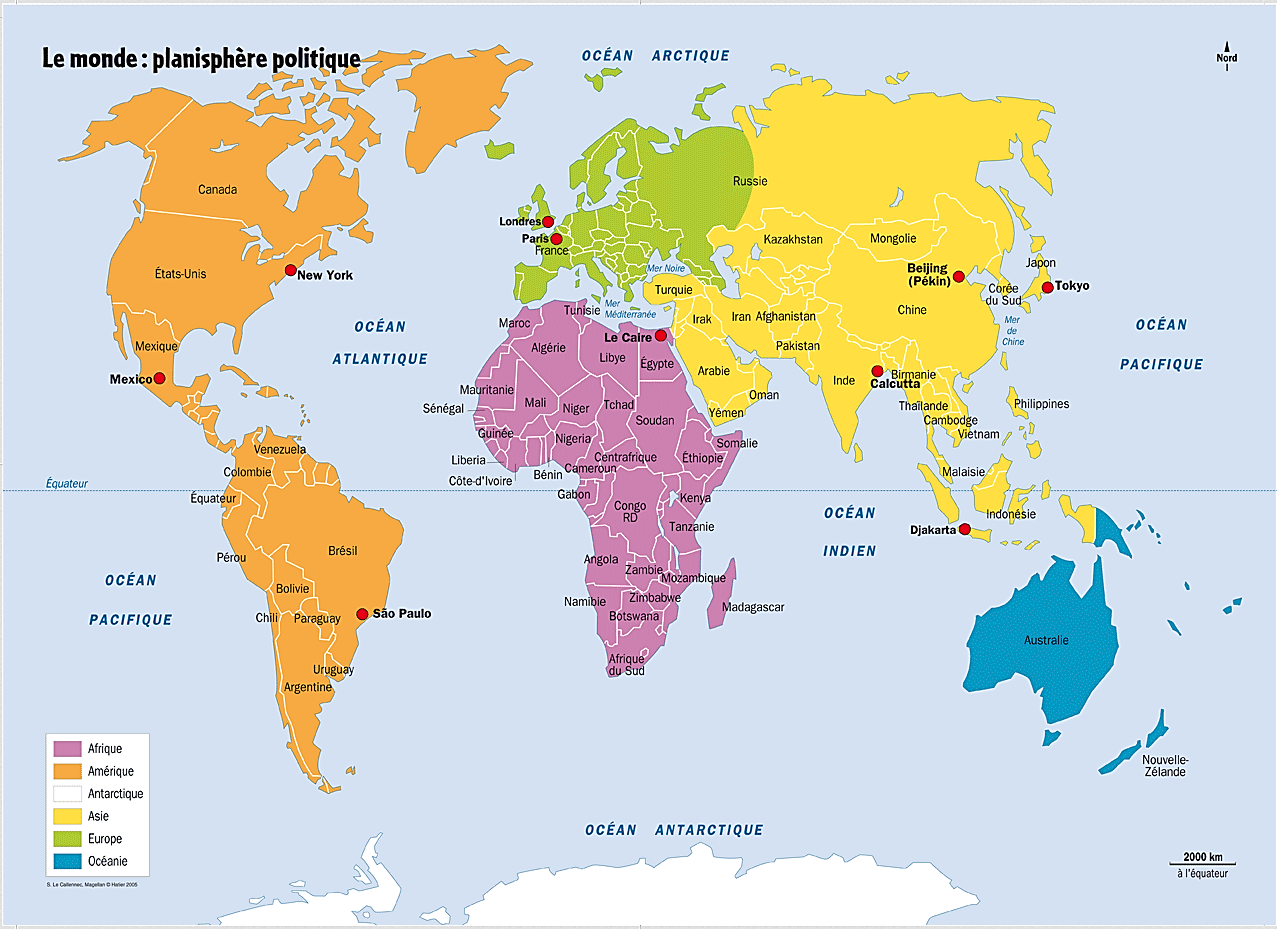 Un pays, un Etat
(ex : Canada)
UPE2A
Collège Stendhal – Toulouse  – Mme Estève-Mme Nguyen
Un océan
(ex : Océan Pacifique)
Grâce à des dates et à des chiffres
1 décennie =   10 ans
    1 siècle =  100 ans
1 millénaire = 1 000 ans
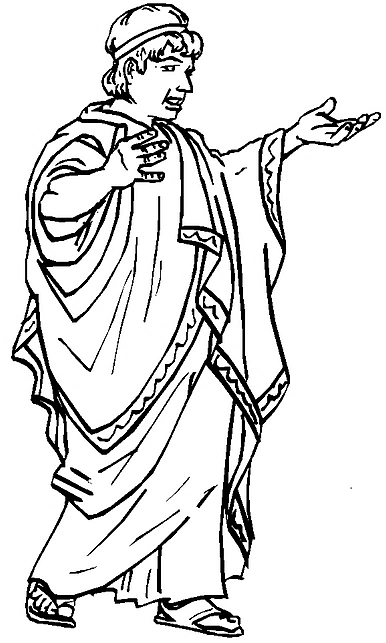 Une légende
Un figuré
Un continent
Explication du figuré
Grâce aux échelles géographiques
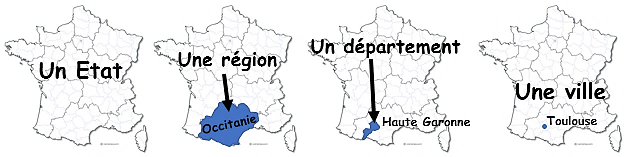 Un quartier
Une rue
Rue Henri Desbals
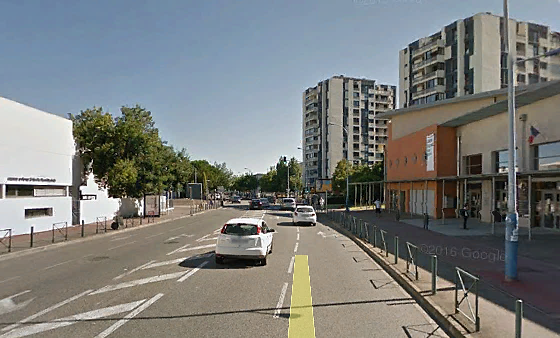 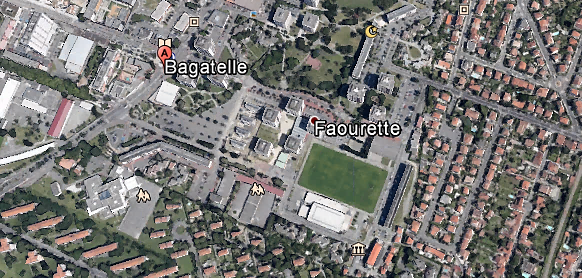 Bagatelle
Faourette
Zoom
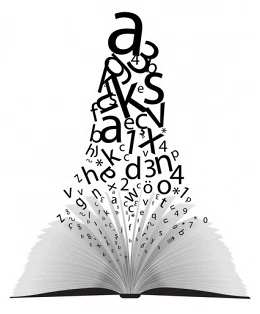 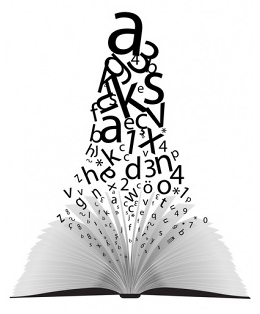 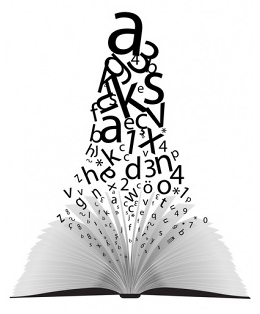 Le vocabulaire en géographie
Le vocabulaire en histoire
Le vocabulaire des consignes
Urbain = ville
Rural = campagne
Littoral = espace situé au bord de la mer ou de l’océan
Densité = nombre d’habitants au km² (hab/km²)
Exode rural = déplacement d’une population de la campagne vers la ville
Métropole = grande ville
Flux = déplacements
Centre – périphérie =                                   centre
                                                           périphérie
Monarchie = pays dirigé par un roi
République = pays dirigé par des gens élus par le peuple
Démocratie = le pouvoir appartient au peuple
Présenter = nature, date, auteur
Décrire = dire ce que l’on voit
Relever = faire une liste d’éléments
Raconter = écrire une histoire
Expliquer/justifier = dire pourquoi
Situer = dire quand
Localiser = dire où
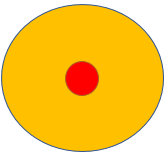 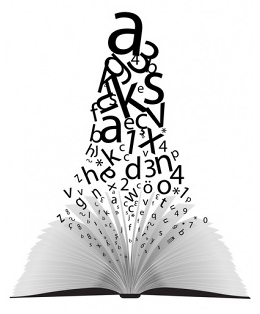 Vocabulaire supplémentaire par niveau
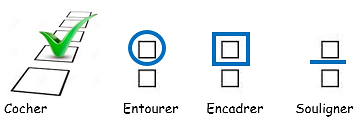 Polythéisme = croire en plusieurs dieux
Monothéisme = croire en un seul dieu
Nomade = personne qui n’a pas d’habitat fixe
Sédentaire = personne qui a un habitat fixe 
Cité = petit territoire indépendant composé d’une ville et de la campagne autour
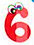 Seigneurie = territoire dirigé par un seigneur
Renaissance = période historique située à la fin du Moyen Age et au début de l’époque moderne
Etat = territoire délimité par des frontières
Développement = amélioration
Ressources = richesses
La nature d’un document
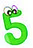 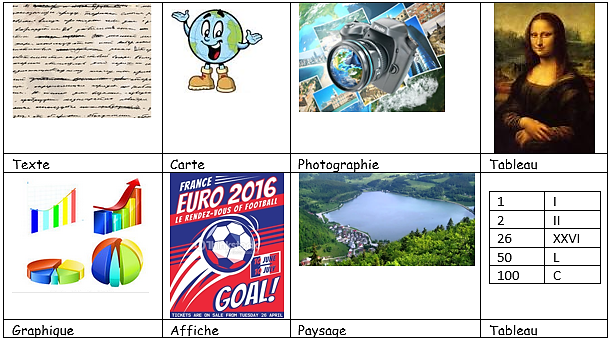 Colonie = territoire occupé et exploité par un pays étranger
Esclavage = quand un être humain est la propriété d’un autre
Révolution = changement rapide et inattendu
Industrie = fabrication d’objets en grande quantité dans des usines
Suffrage = s’exprimer par le vote
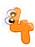 Constitution = texte qui définit l’organisation politique d’un pays
Propagande = transmettre une idée par l’intermédiaire des affiches ou des médias pour influencer les gens
Armistice = arrêt des combats
Traité = accord signé entre plusieurs partis
Génocide = tuer volontairement tout un peuple
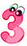